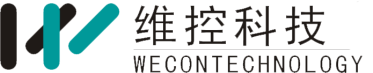 Lua Script: MQTT Client
Presented by Hunter
福州富昌维控电子科技有限公司
FUZHOU FU CHANG WECON ELECTRONICS TECHNOLOGY CO.,LTD
Catalog
What is MQTT
1
Preparation
2
How to Connect
3
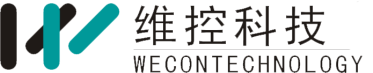 What is MQTT
MQTT
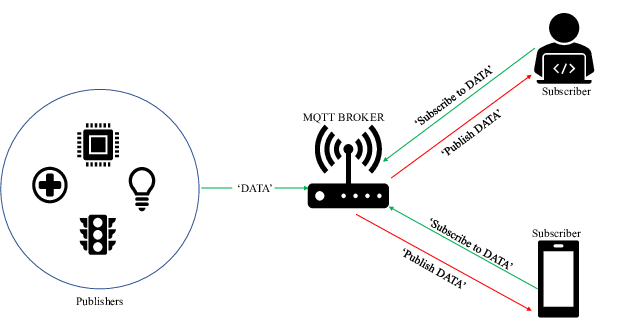 MQTT is a transport protocol for network
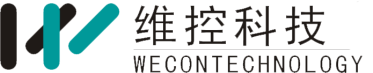 Preparation
Preparation Work Before Connection
Setup a MQTT server(broker);
Try to connect with server with a MQTT Client tool successfully;
Tool link: http://mqttfx.jensd.de/index.php
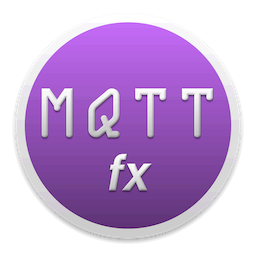 Preparation Work Before Connection
Modify Connection Configuration
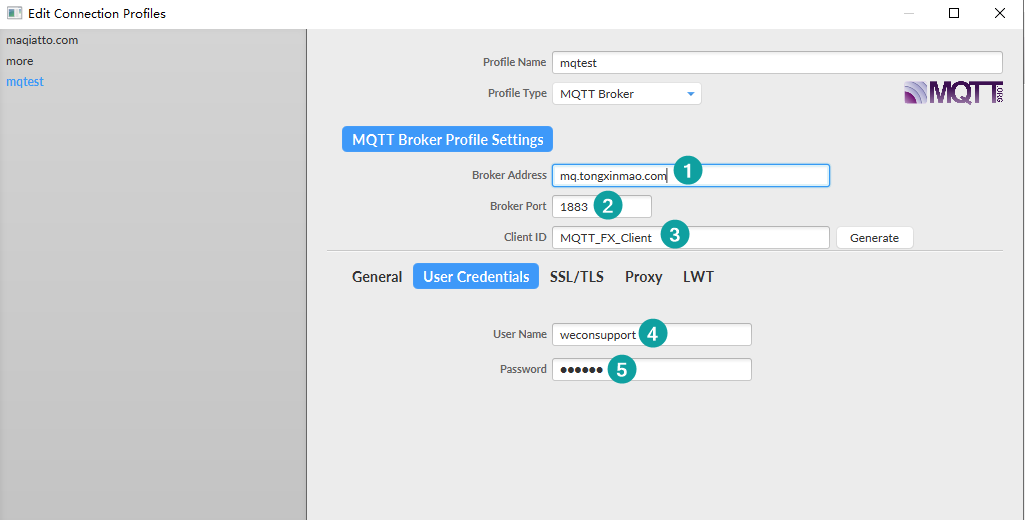 Preparation Work Before Connection
Subscribe Topic
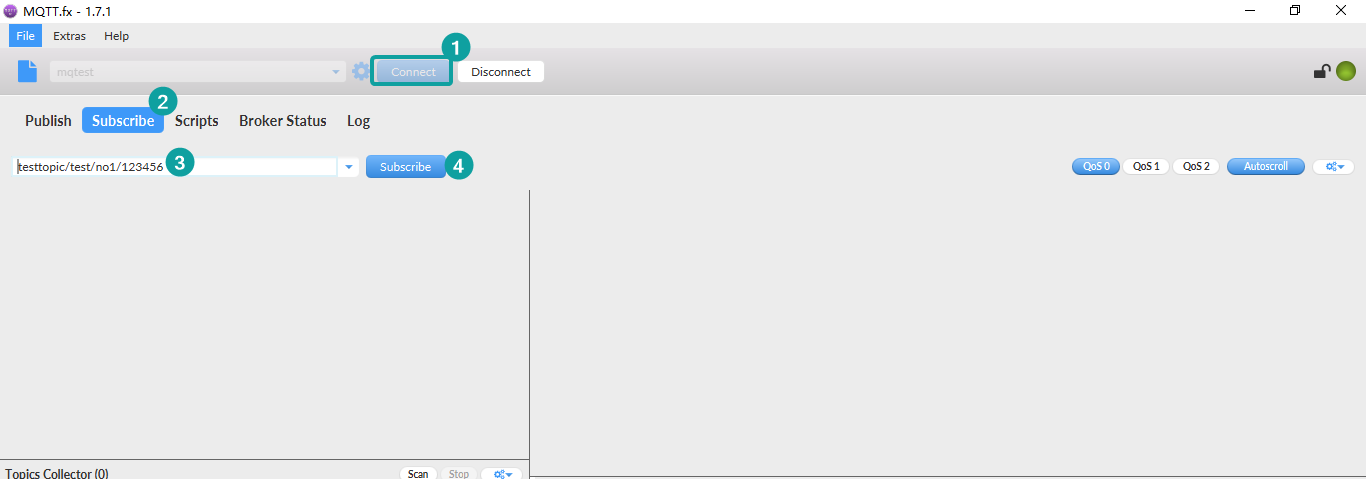 Preparation Work Before Connection
Publish Topic
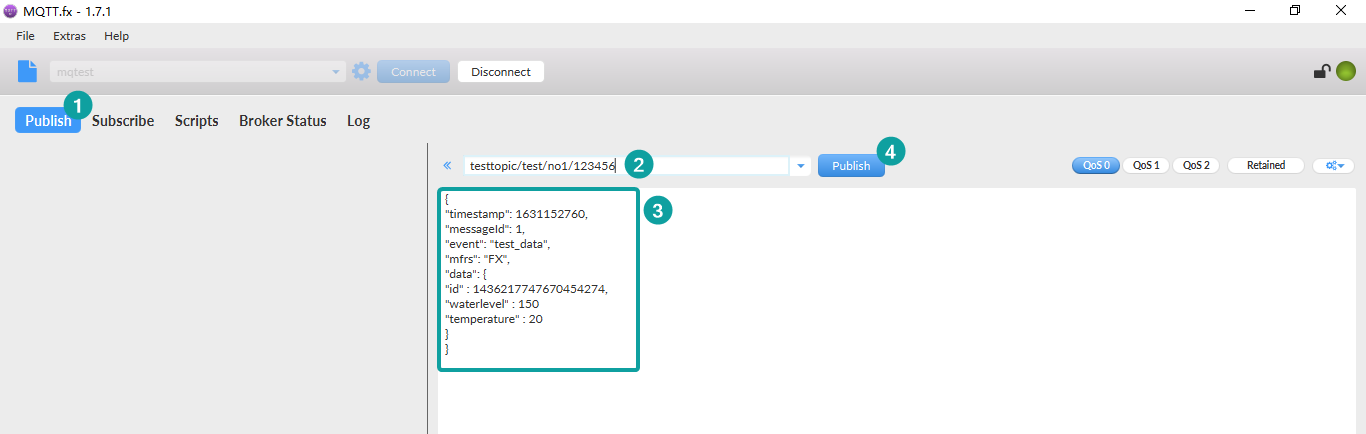 Preparation Work Before Connection
Test Message & Result
{ 
"timestamp": 1631152760, 
"messageId": 1, 
"event": "test_data", 
"mfrs": "MQTT_FX", 
"data": { 
"id" : 1436217747670454274,
"waterlevel" : 150,
"temperature" : 20
}
}
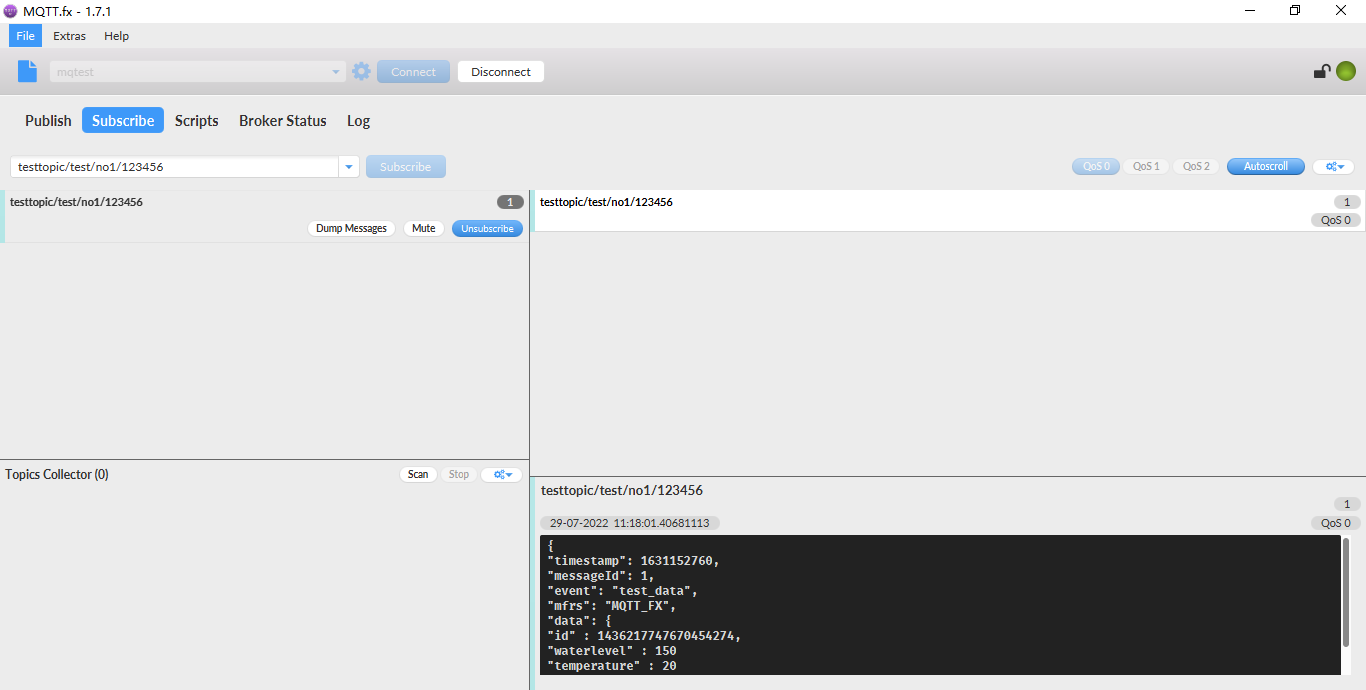 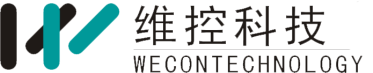 How to Connect
Lua Script Programming
Initialize mqtt object
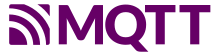 1
Connect to mqtt
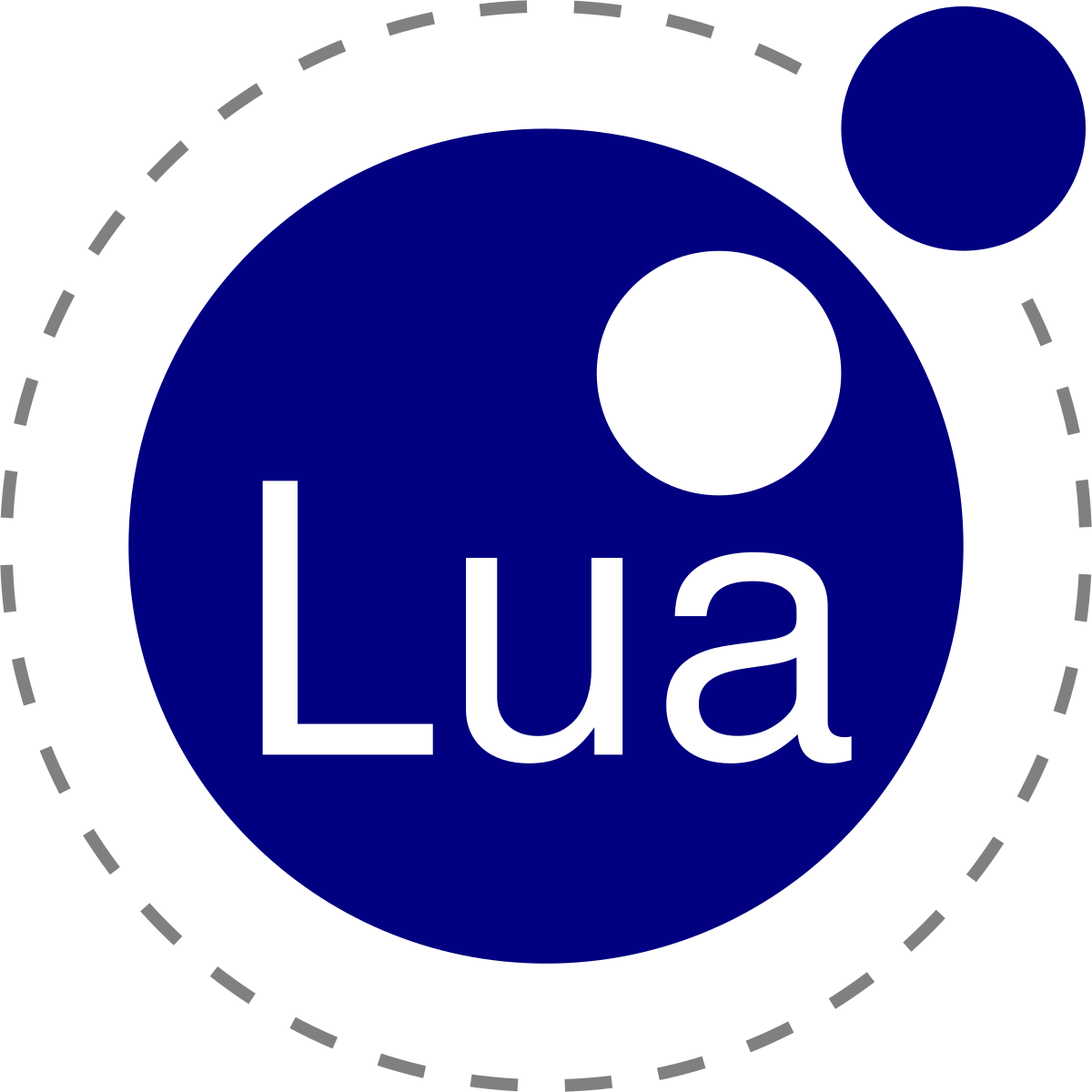 2
Subscribe/Publish topic
3
V-Box Demo Script Snippet Code
Complete Code: 
https://docs.we-con.com.cn/bin/view/V-BOX/V-Net/Training/2.Script/#H2.1V-Boxconnectwithtestserver28GeneralExample29
function MQTT.main()
    --dosomething
    print(os.date("%Y-%m-%d %H:%M %S", os.time()) .. " main start")
    --determine the mqtt object whether exist
    if g_mq then
        --determine the mqtt object whether has been connected or not
        if g_mq:isconnected() then
            send_data()
        else
            if os.time() - LAST_TIME > 20 then
                LAST_TIME = os.time()
                --connect to mqtt
                mqtt_connect()
            end
        end
    else
        --mqtt object does not exist so create new one
        mqtt_init()
    end
    print(os.date("%Y-%m-%d %H:%M %S", os.time()) .. " main end")
end
HMI Demo Script Snippet Code
Complete Project: 
https://docs.we-con.com.cn/bin/view/PIStudio/2%20Demo/Lua%20Script/#H2MQTTClient
-- mqtt execution
function mqtt_loop()
    if obj then
        if obj:isconnected() then
            send_data()
        else
            mqtt_connect()
        end
    else
        mqtt_init()
    end
    
end
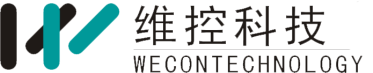 THANK YOU!